The State of Working America, 12th EditionLawrence Mishel, Josh Bivens, Elise Gould, Heidi ShierholzEconomic Policy Institute Cornell University PressSeptember 2012
Main findings we’ll discuss
A Lost Decade of income growth for low and middle-income Americans has already happened
Another Lost Decade is in the pipeline, unless policy changes to combat high unemployment much more aggressively
Rising inequality has been the primary barrier to income growth for the last generation of low and middle-income families/households
The fingerprints of intentional policy decisions are all over this upward redistribution
www.epi.org
2
America’s broad middle class has already suffered a ‘Lost Decade’
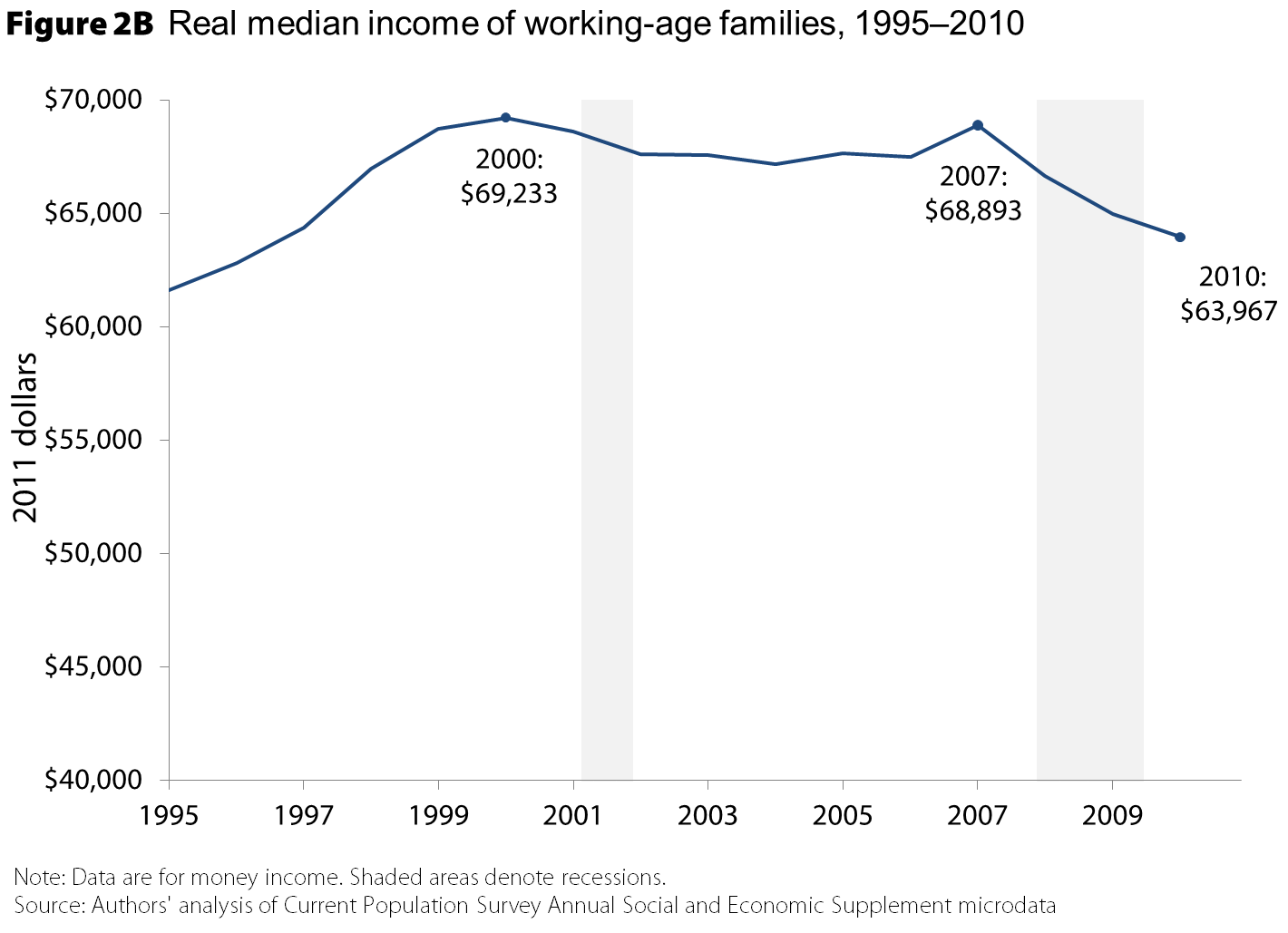 www.epi.org
4
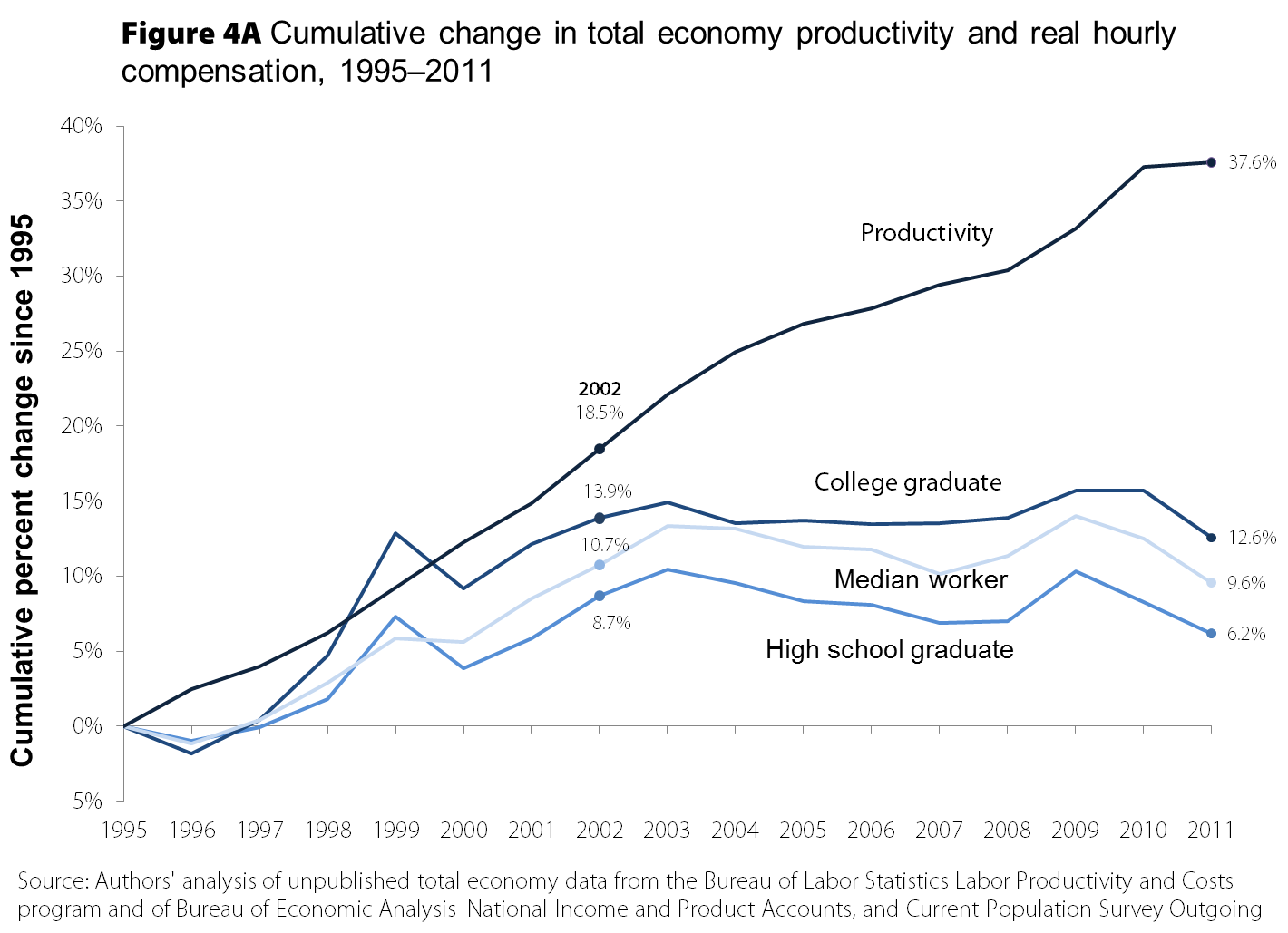 www.epi.org
5
…and faces the threat of another ‘Lost Decade’
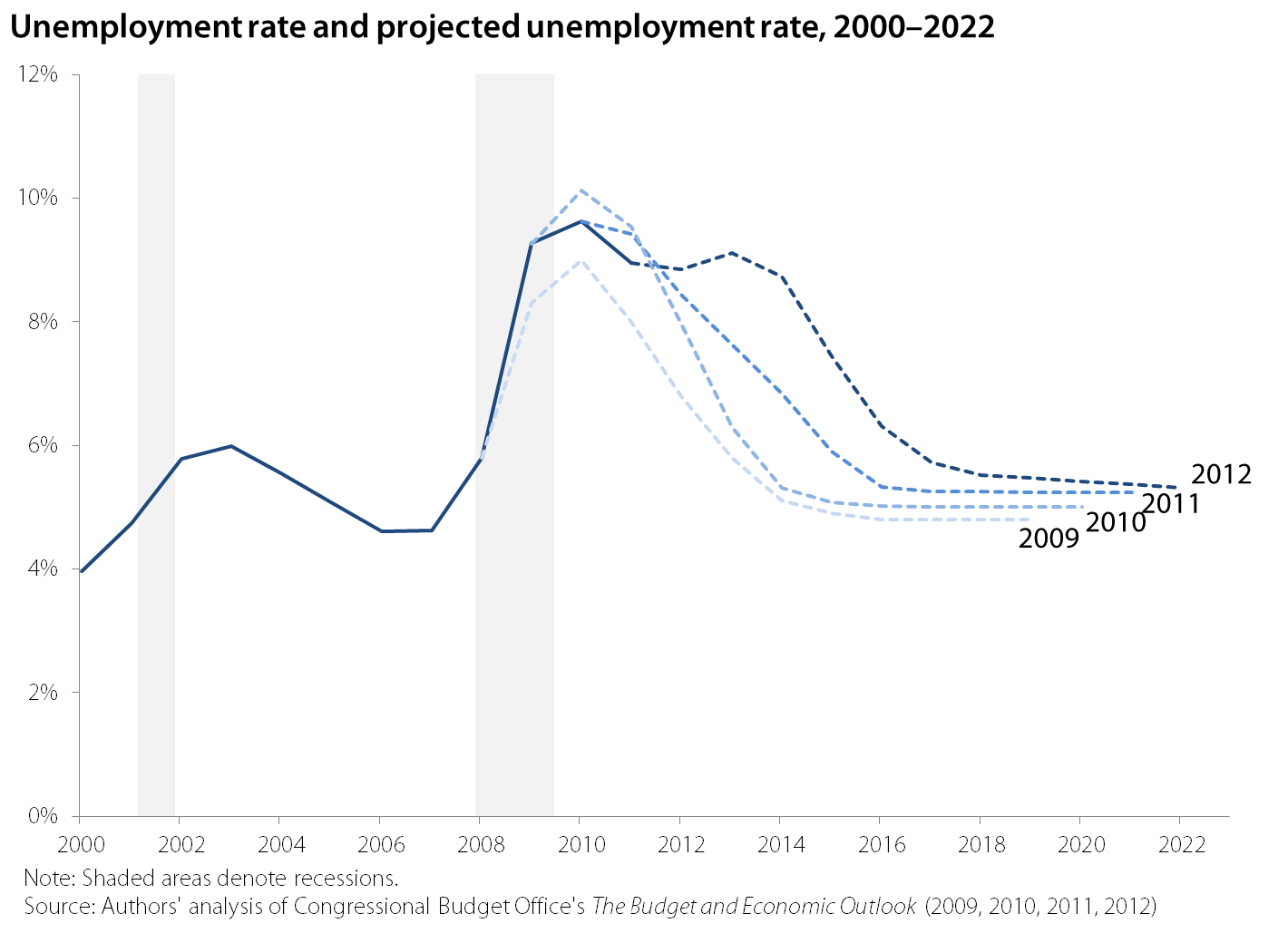 www.epi.org
7
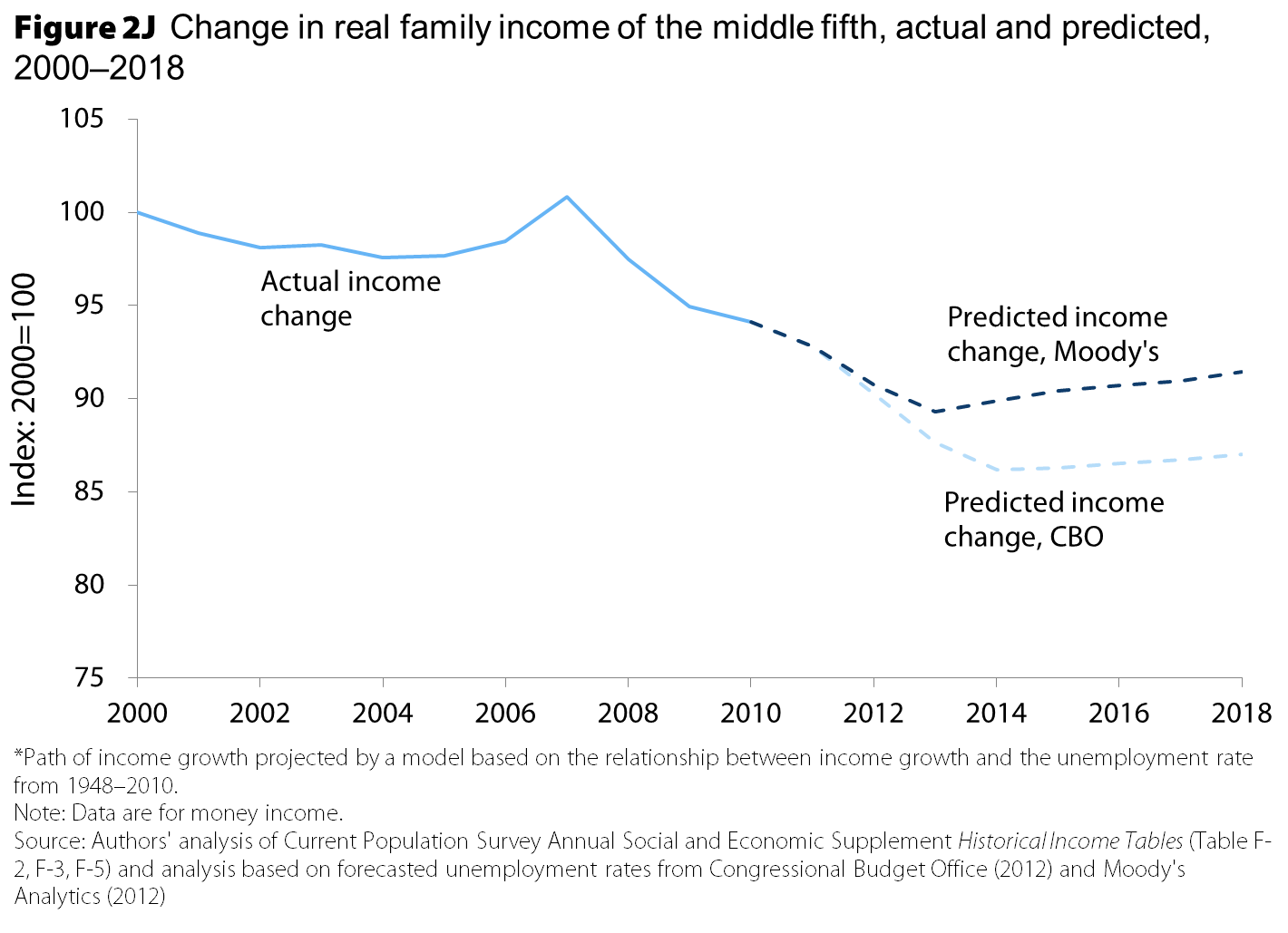 www.epi.org
8
Rising inequality blocked wage and income growth for most of the last generation of Americans….First we’ll show the trends…
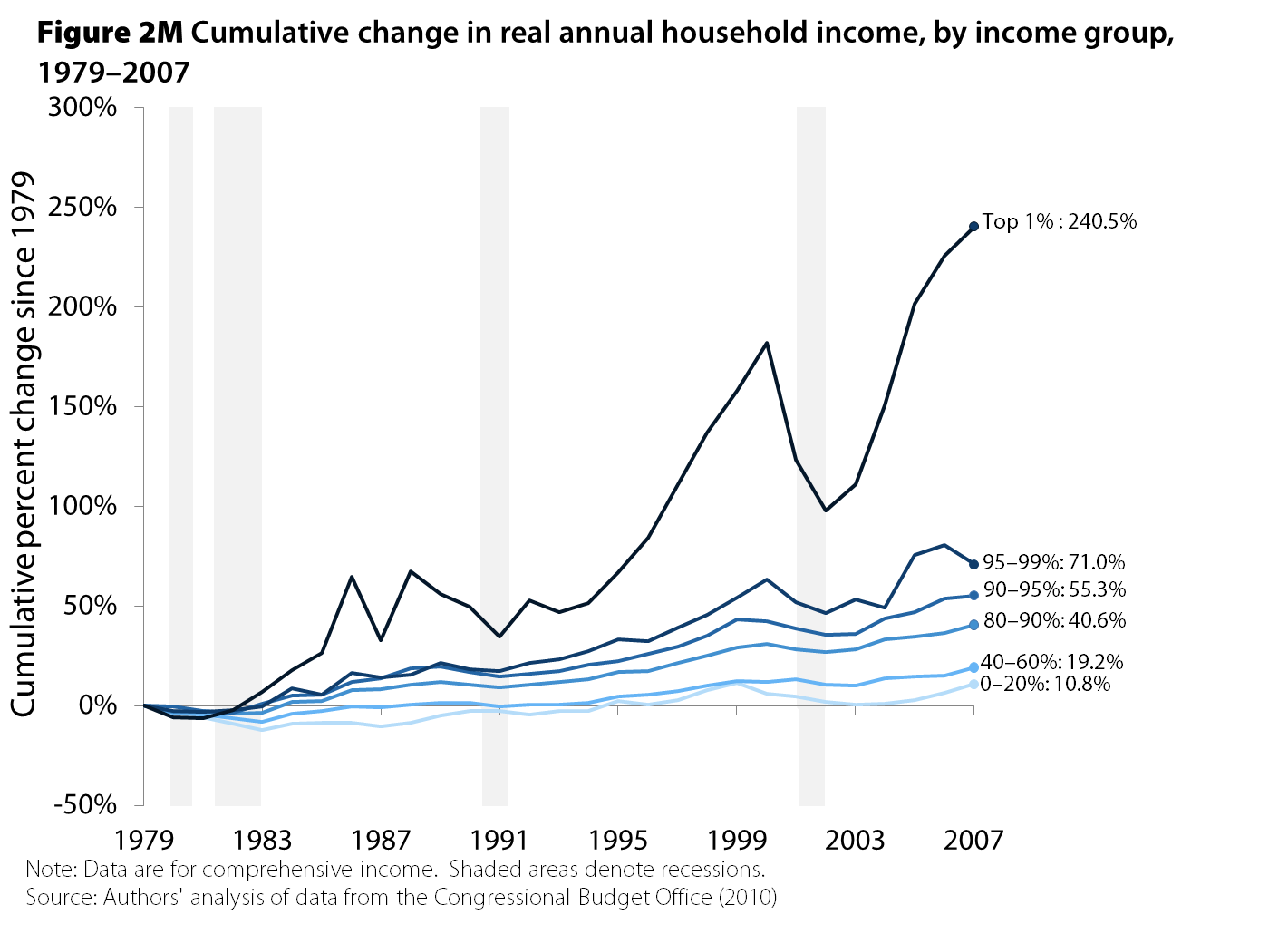 www.epi.org
10
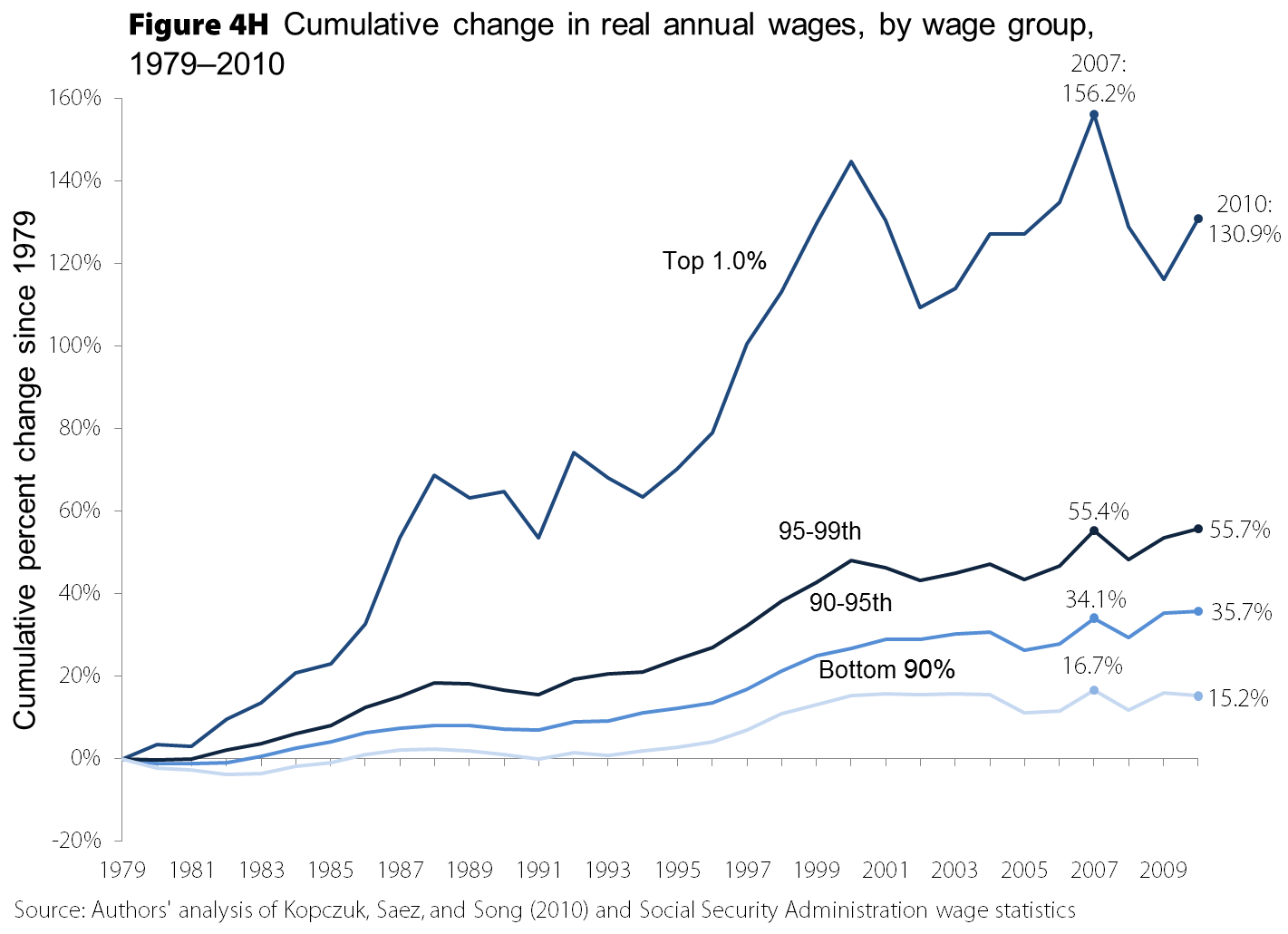 www.epi.org
11
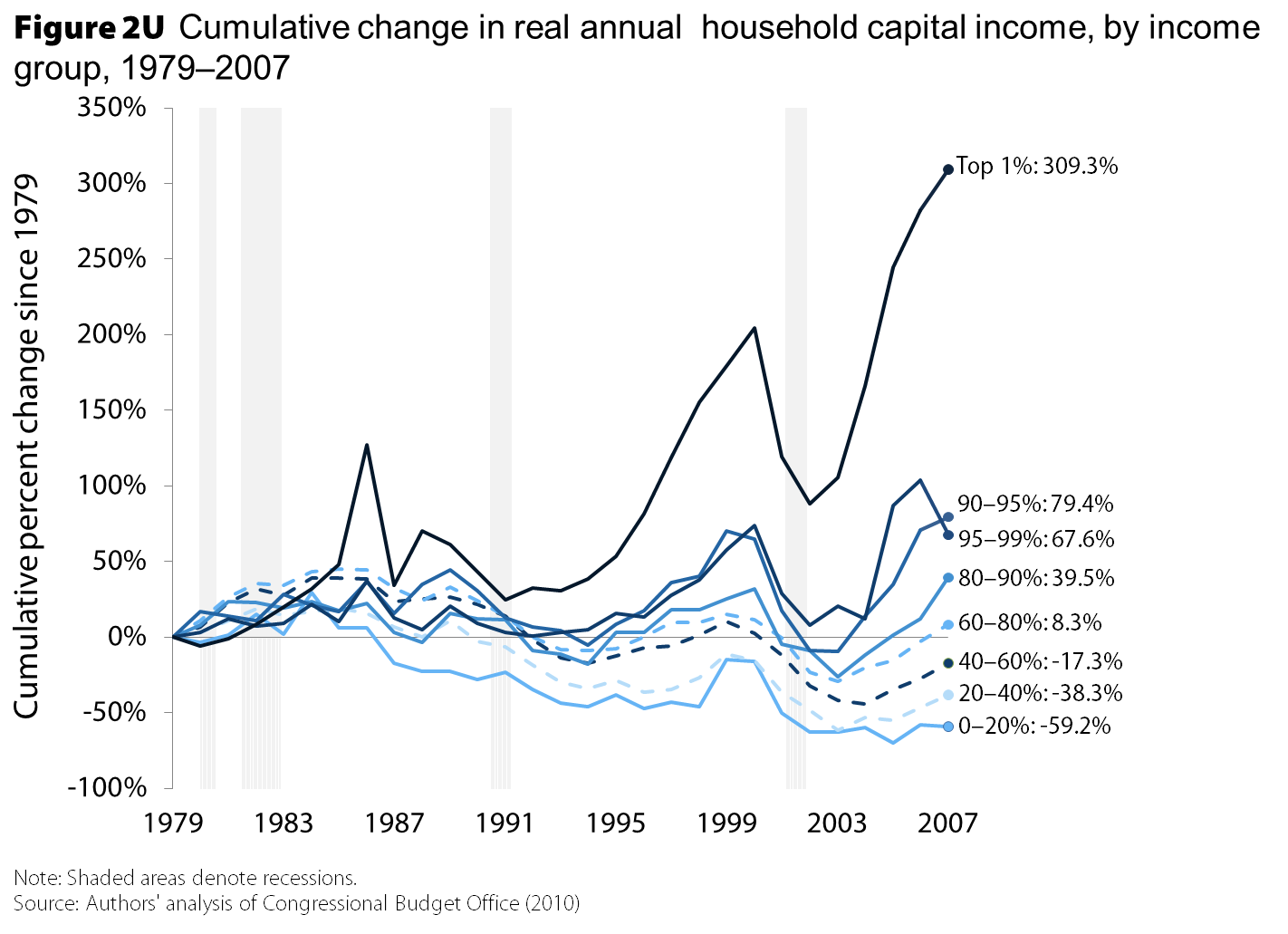 www.epi.org
12
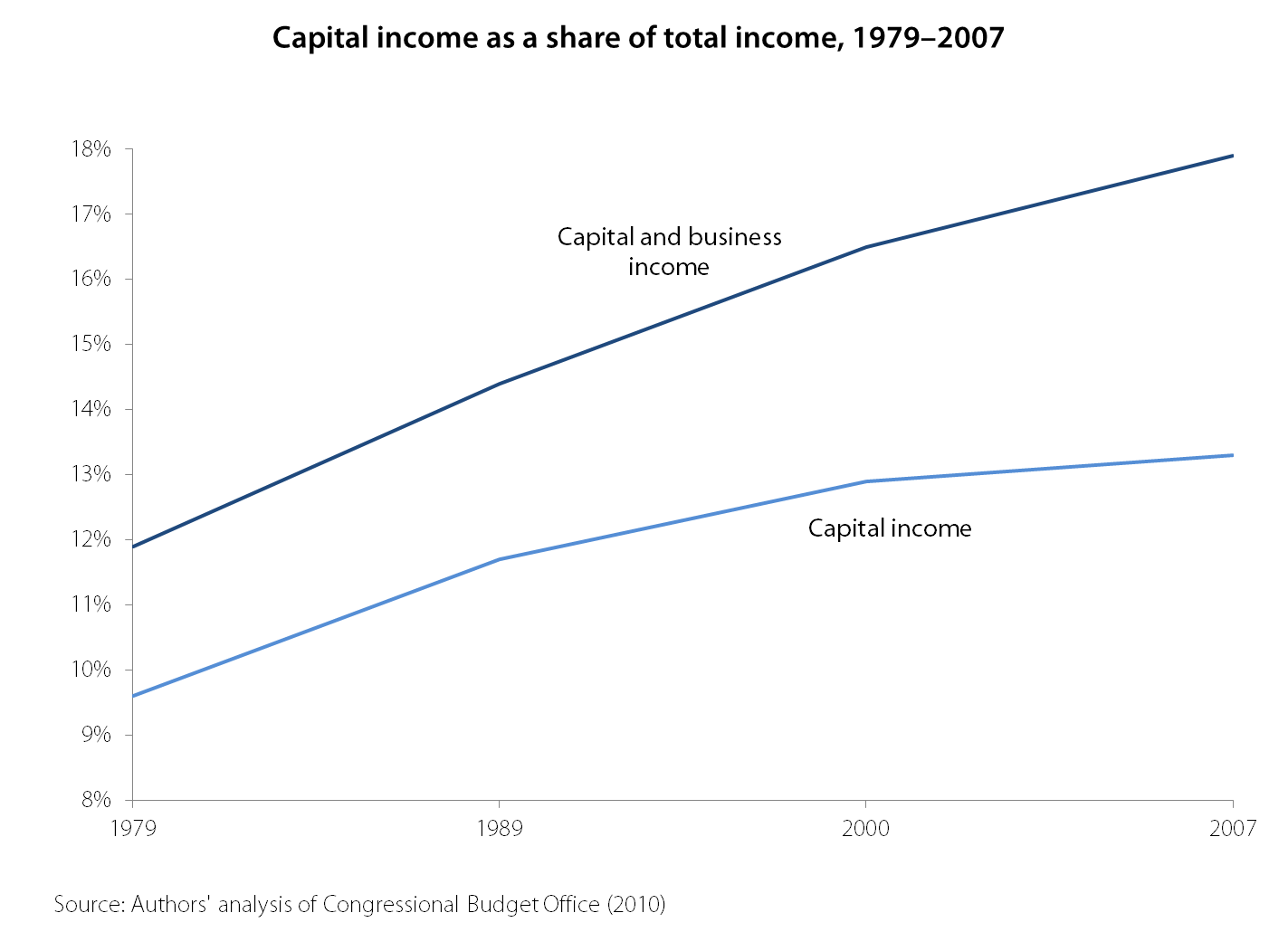 Now the consequences of rising inequality…
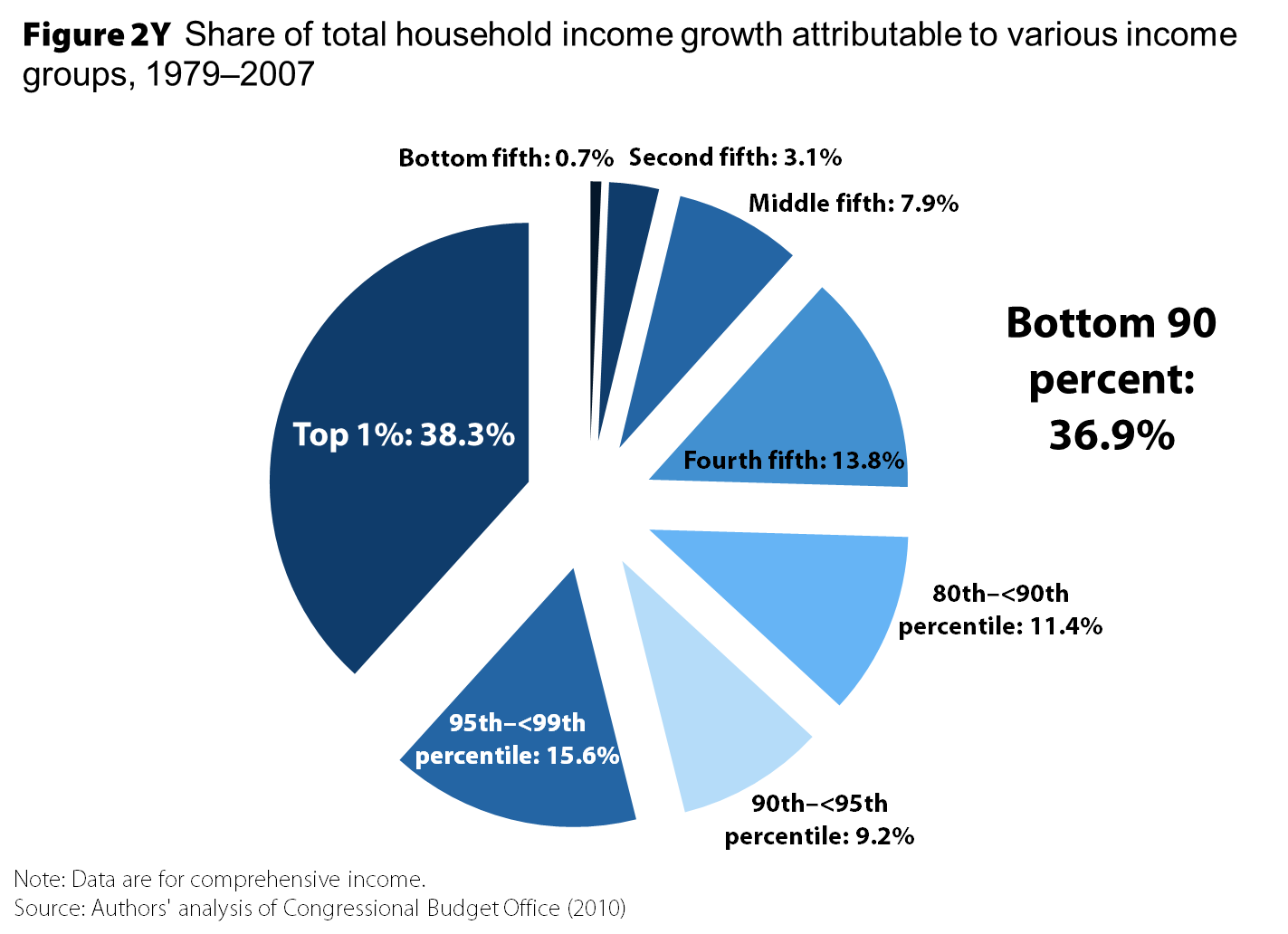 www.epi.org
15
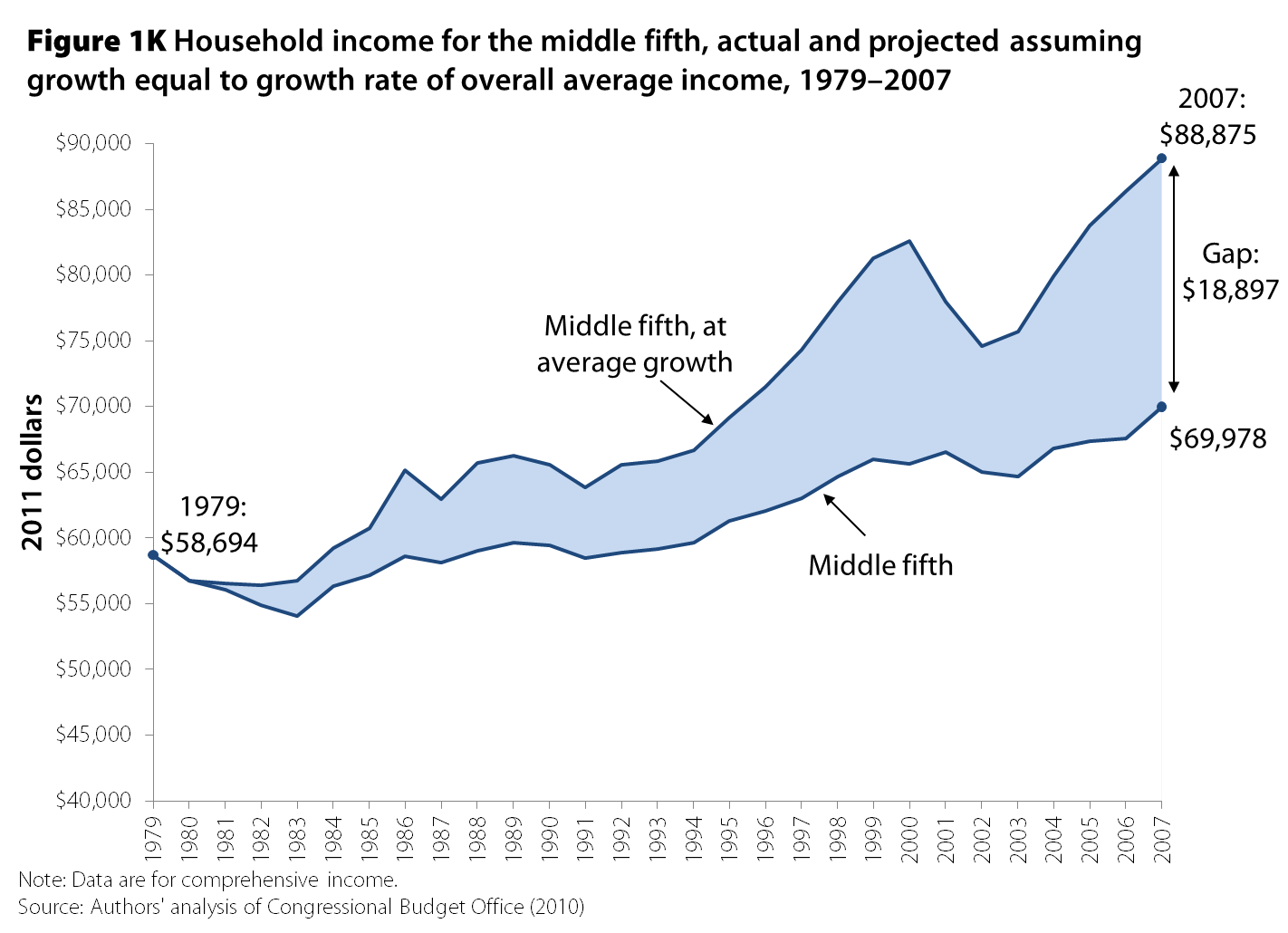 www.epi.org
16
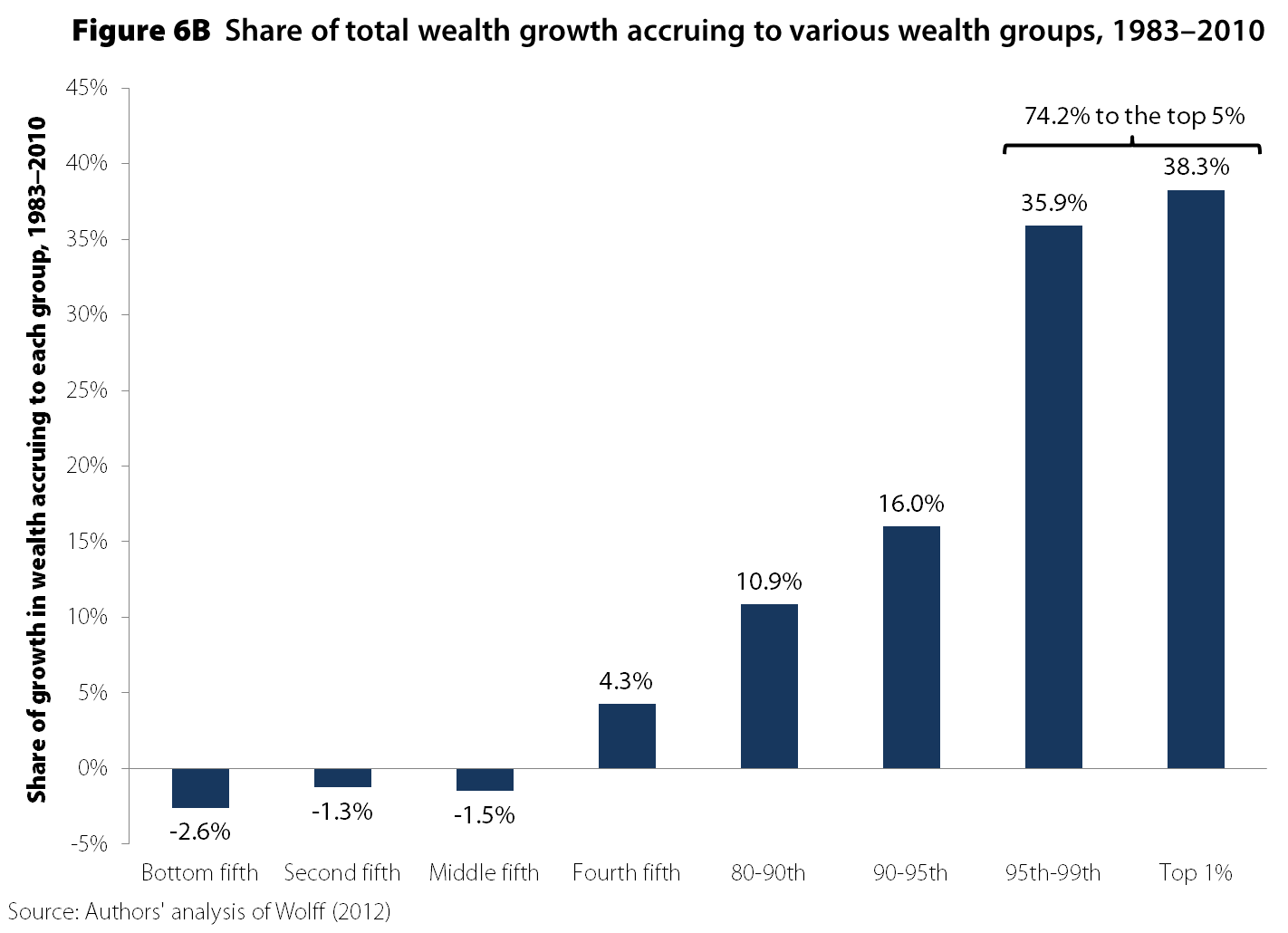 www.epi.org
17
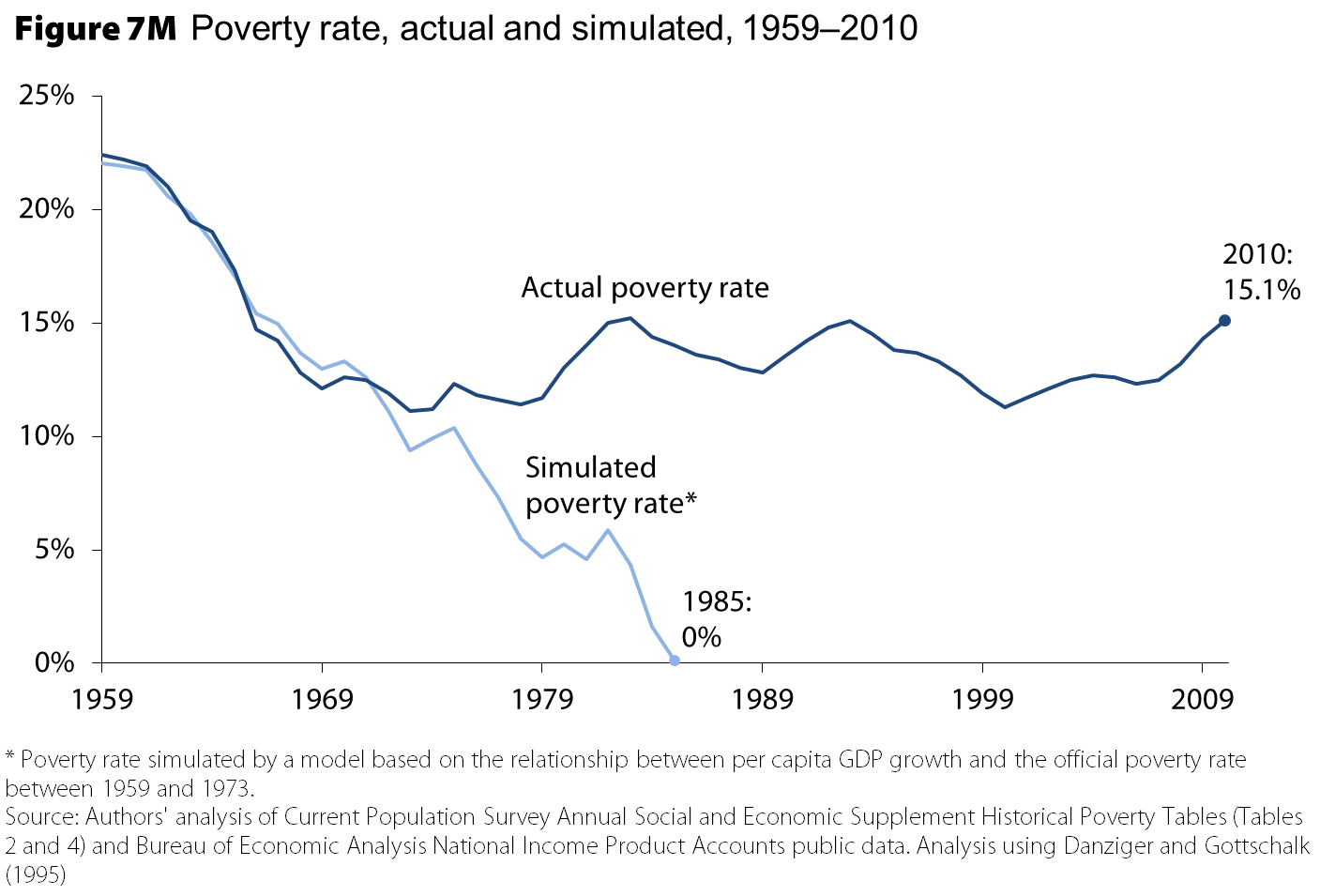 www.epi.org
18
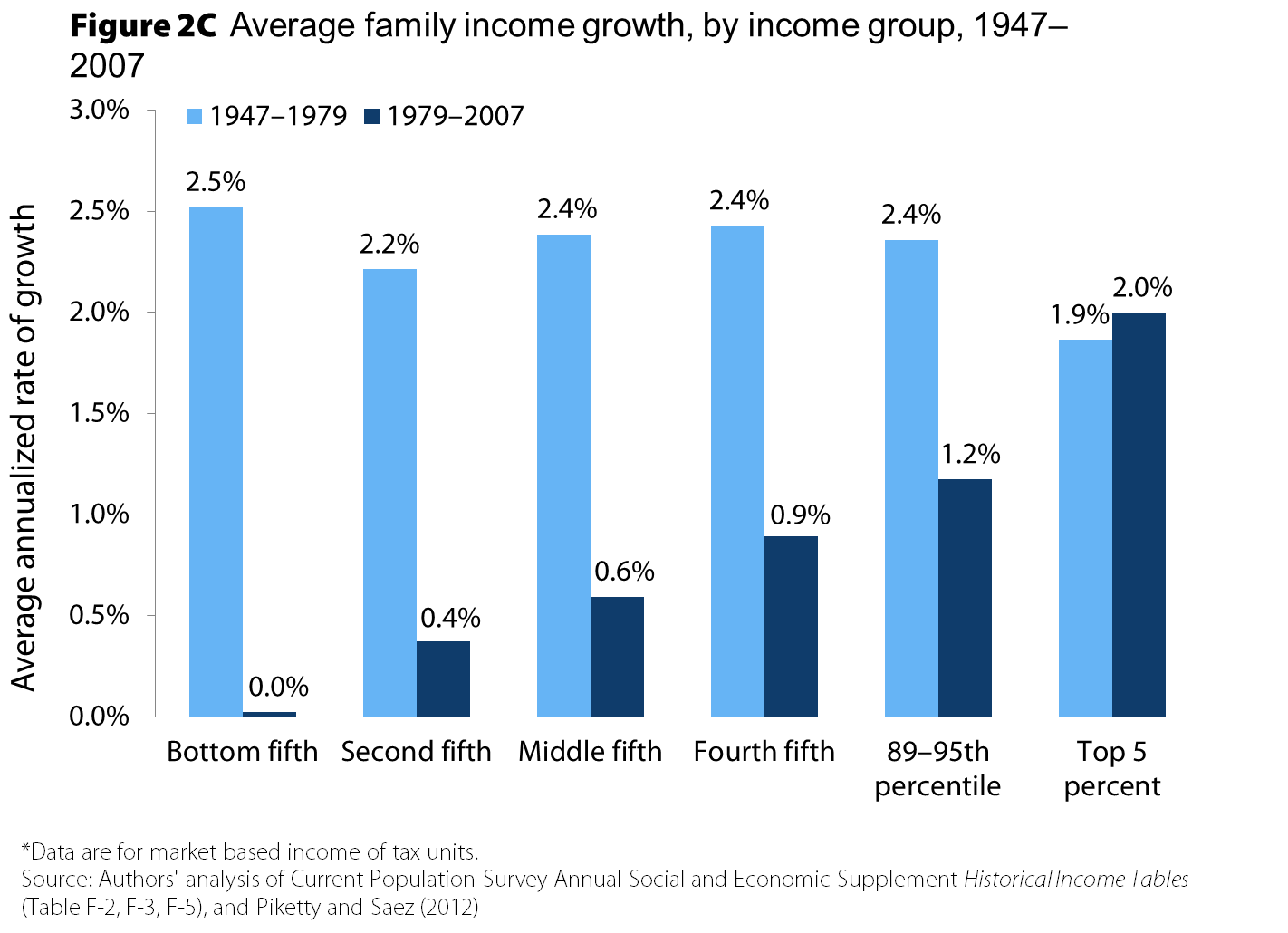 www.epi.org
19
The fingerprints of intentional policy decisions are all over this increased inequality of wages and incomes
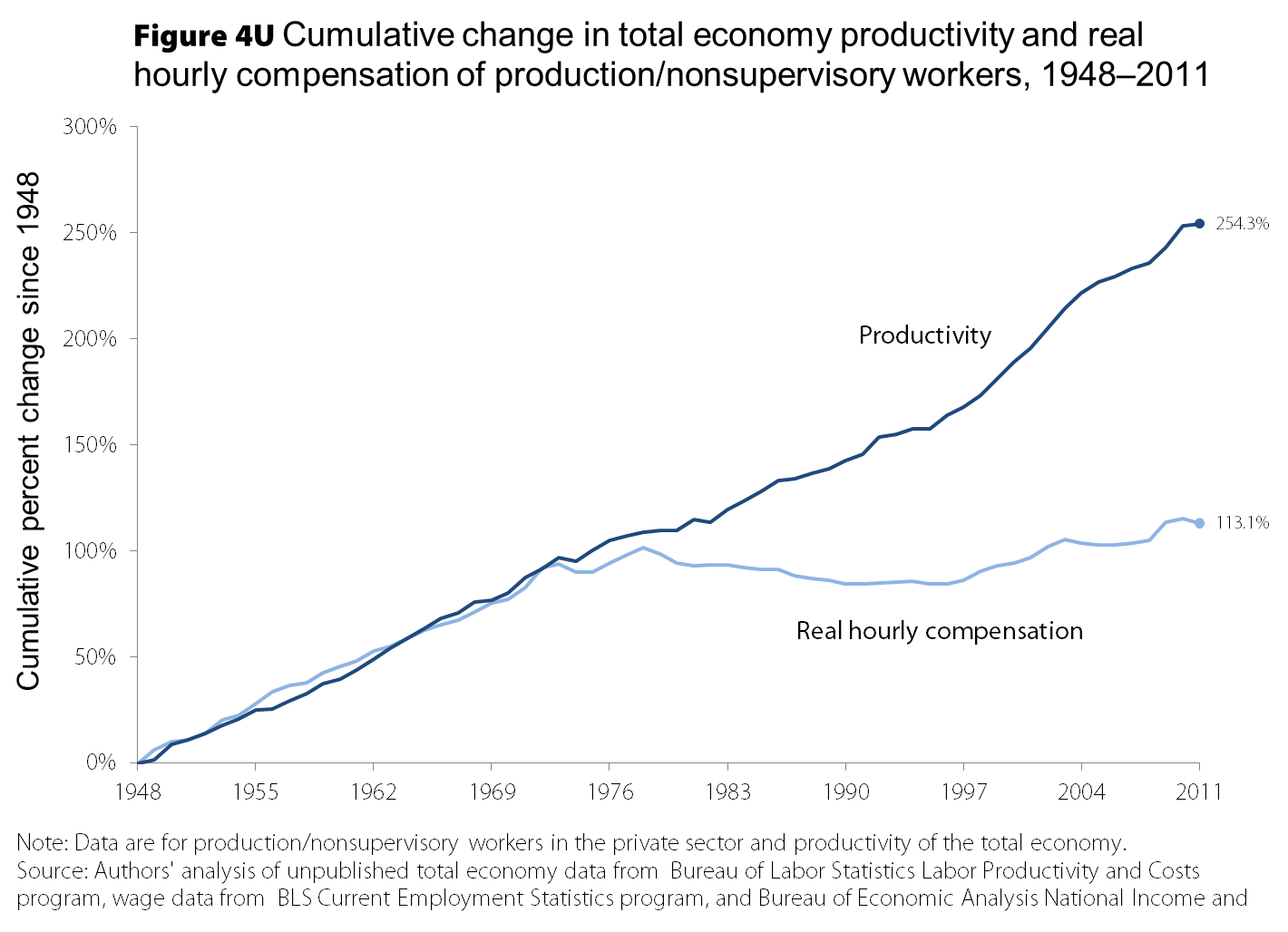 www.epi.org
21
Illustrating policy’s impact by examining three “wage-gaps”
Top 1% wages vs. everybody else, grew continuously 1979-2011 except during stock declines 
CEO/executive compensation
Expanded and increasingly highly-paid finance

Middle/bottom (50/10 wage gap), only grew in 1980s
Minimum wage
Unemployment

Top vs. middle (95/50 wage gap), grew continuously 1979-2011
Unemployment
Globalization
Deunionization
Industry deregulation (trucking, airline, etc.)/privatization
Eroded labor standards/norms more generally 
Not: health care costs; Skills/education deficit
www.epi.org
22
Explaining top wages
www.epi.org
23
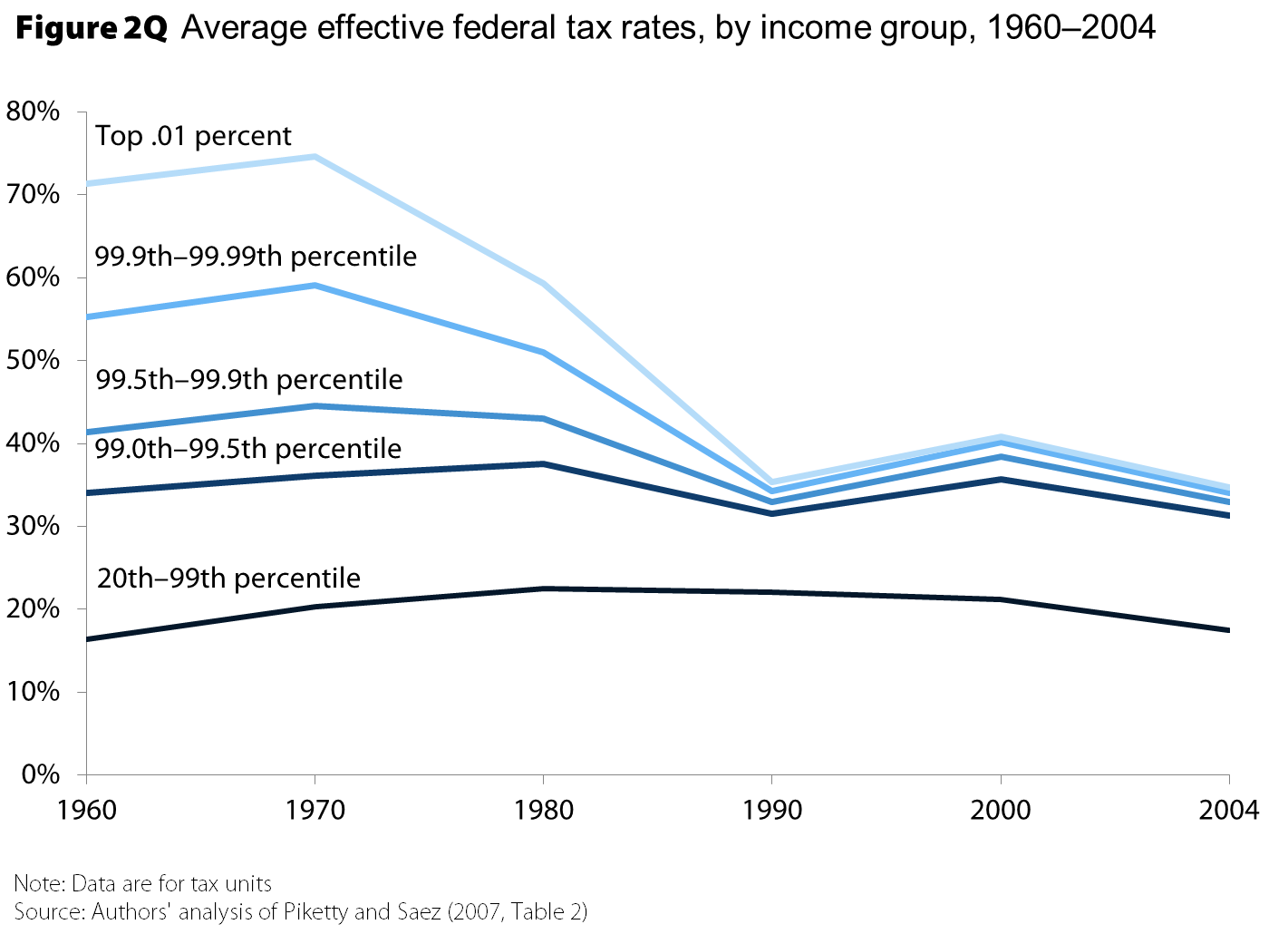 www.epi.org
24
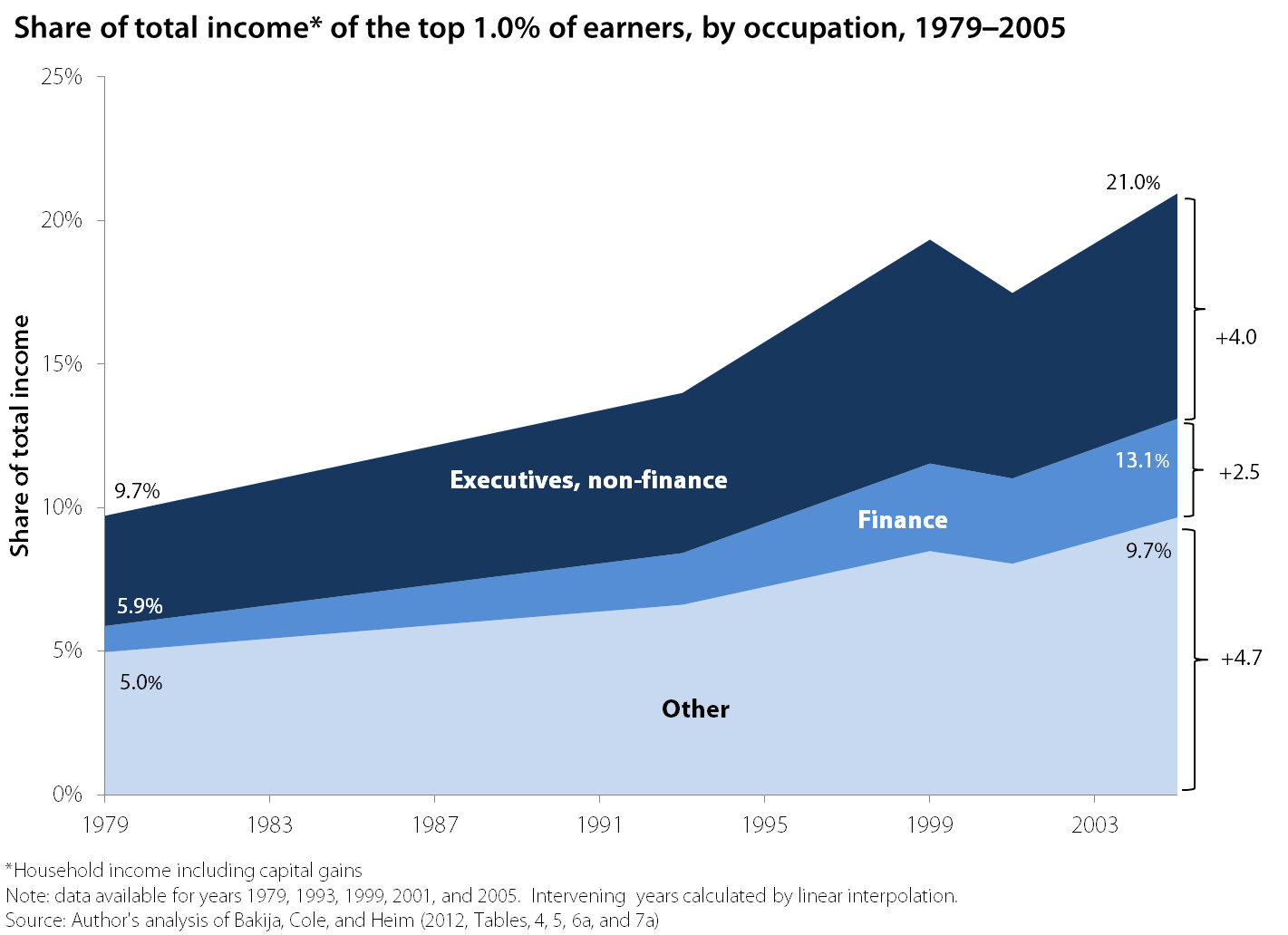 www.epi.org
25
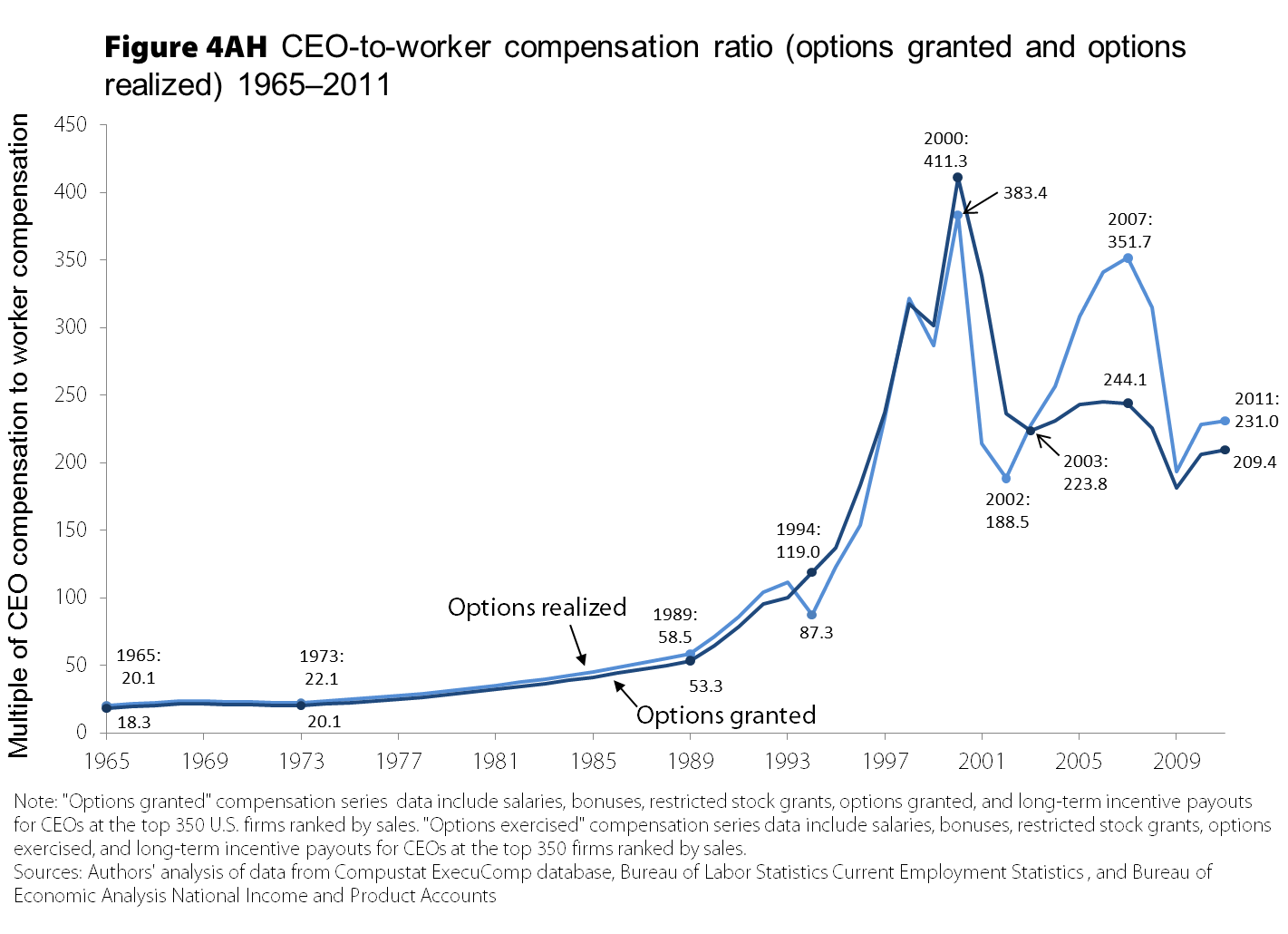 www.epi.org
26
Explaining 		     	    middle/bottom
		  wage gap
www.epi.org
27
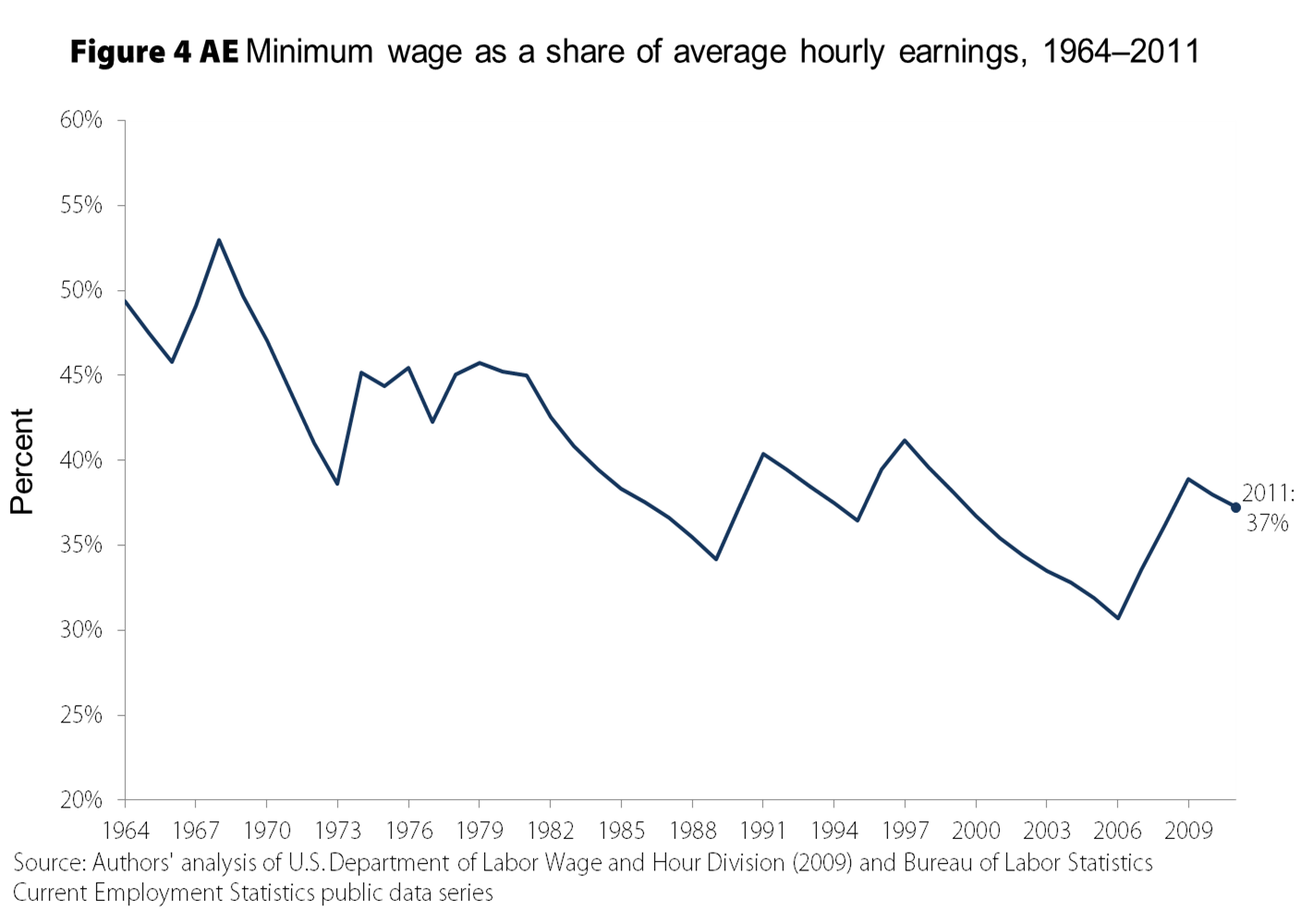 Explains 57% of the overall increase in the “50/10 wage gap” between 1979 and 2011, 66% of the female 50/10 wage gap.
www.epi.org
28
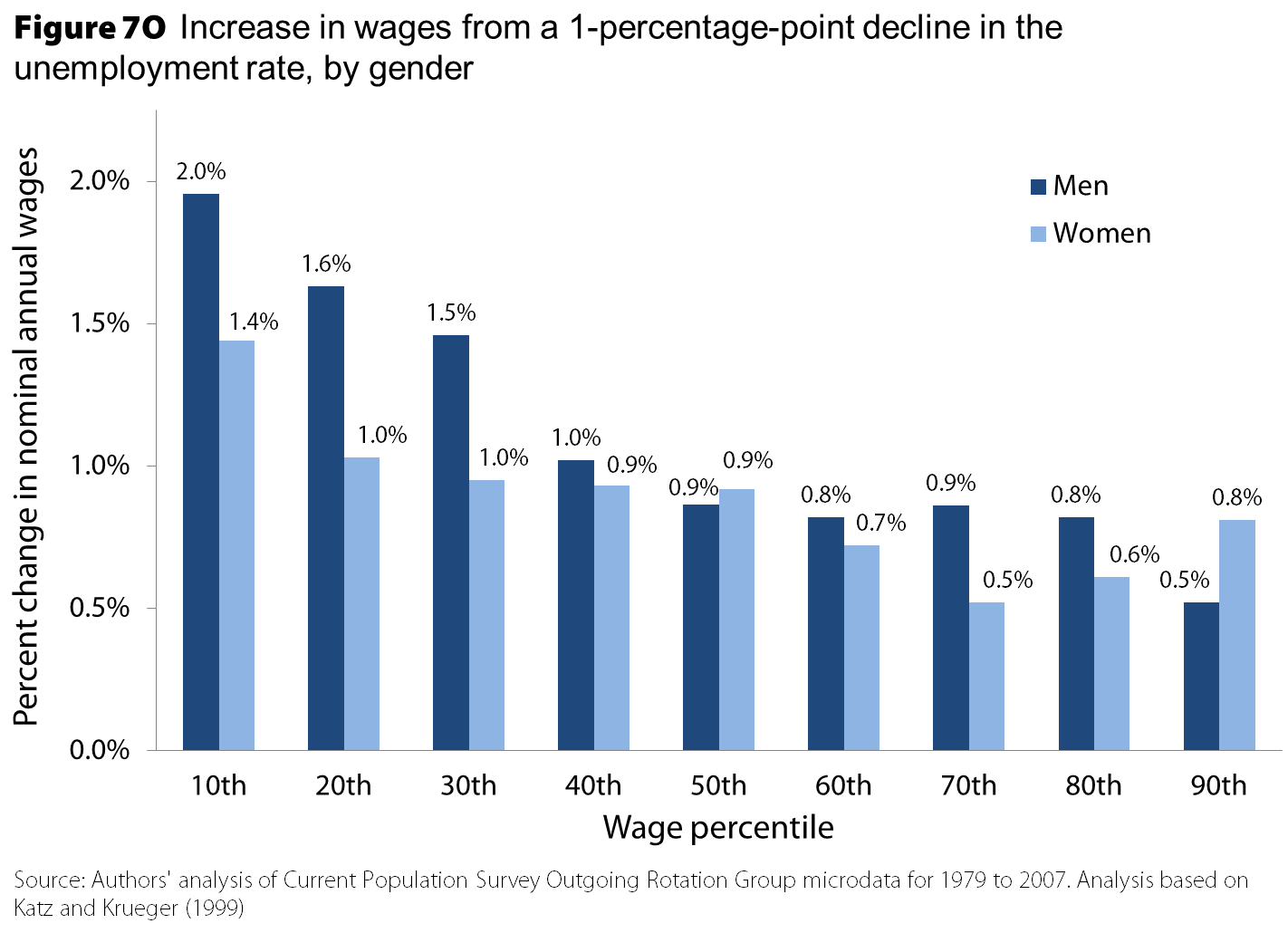 www.epi.org
29
Explaining 		     	       top/middle
		    wage gap
www.epi.org
30
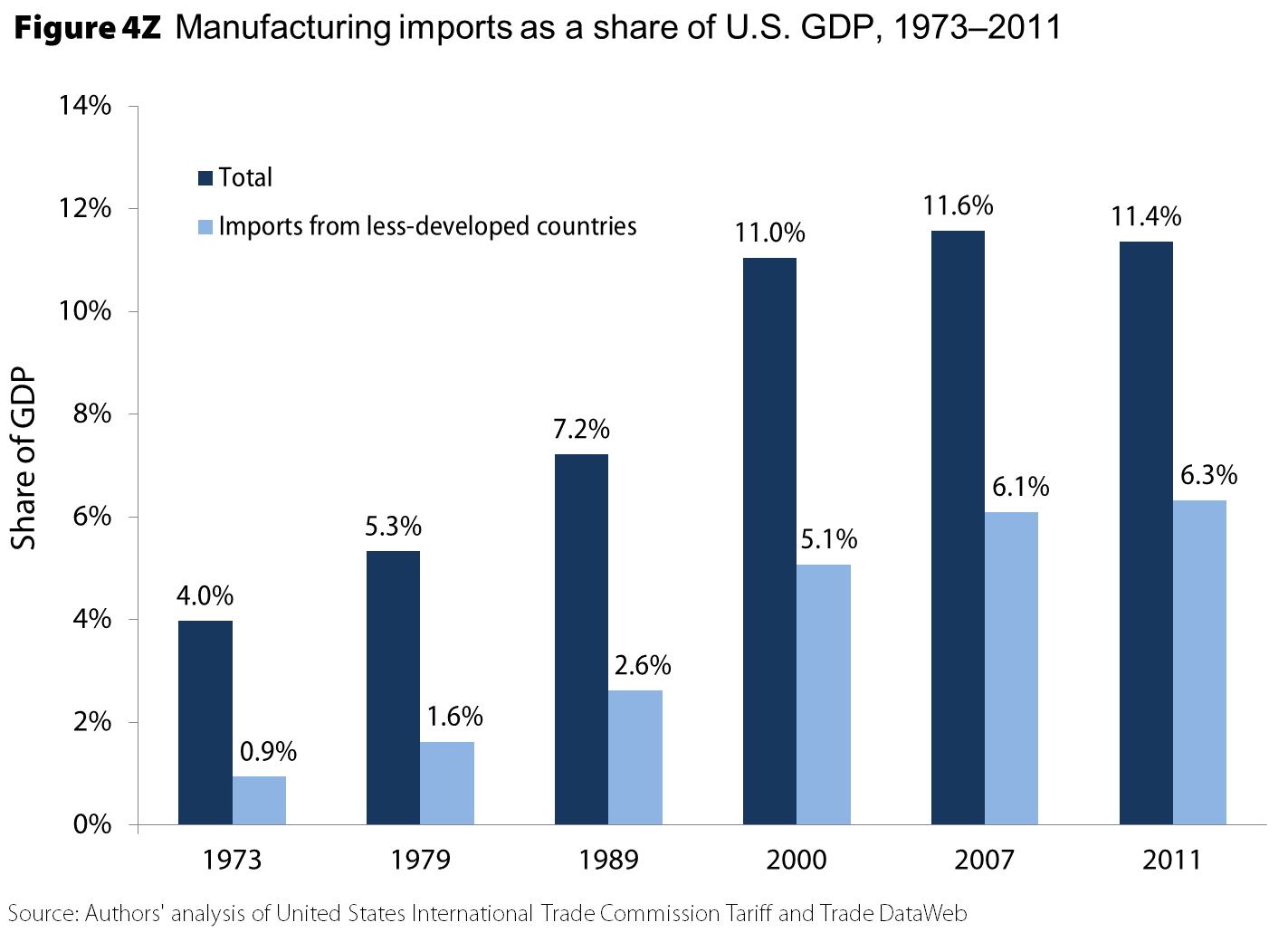 Trade with less developed nations explains a third of the overall rise in the college premium between 1979 and 2011 – but explains 90% of the increase post-1995.
www.epi.org
31
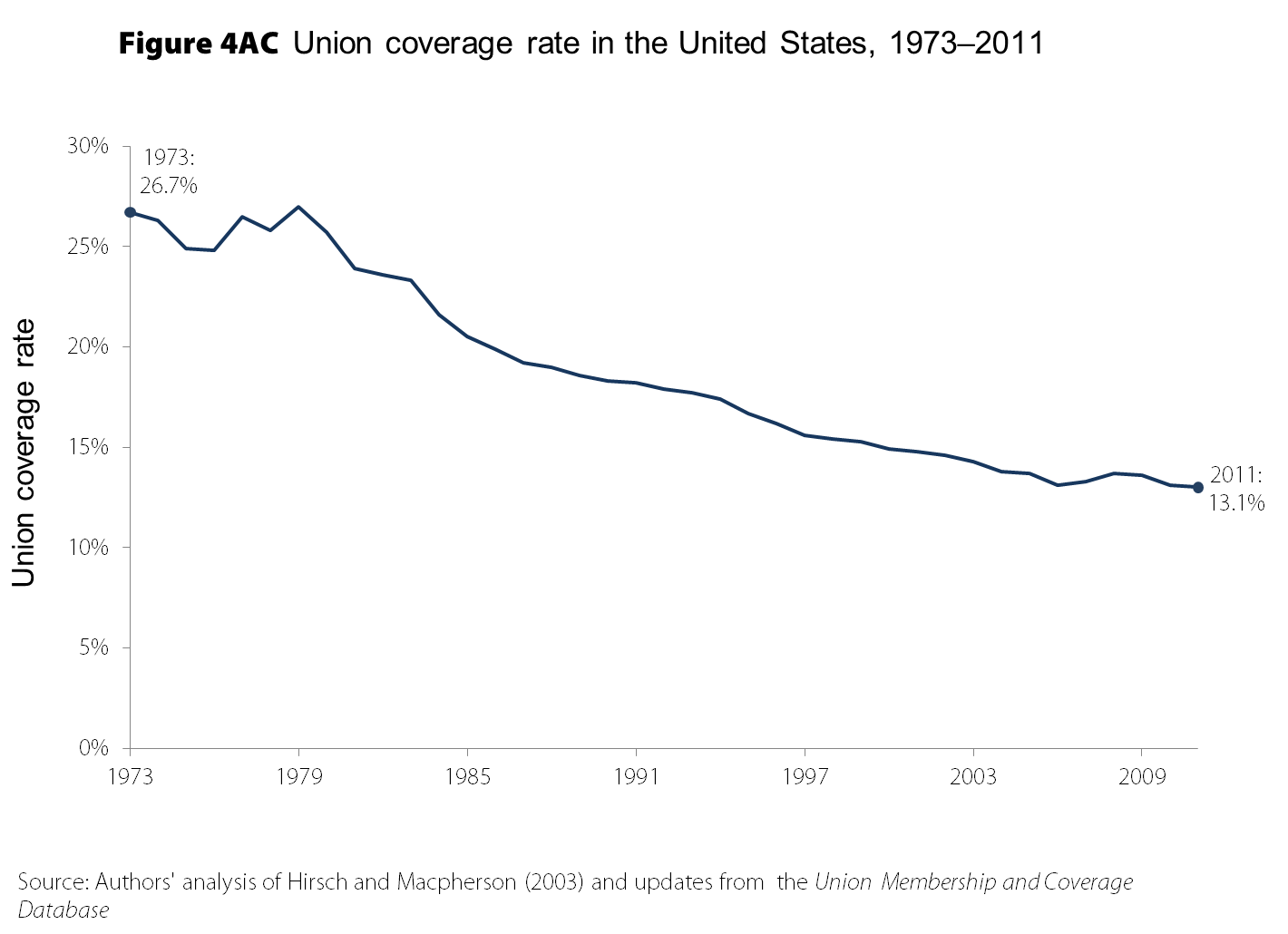 Explains a third of the increase in male wage inequality, and 20% of the increase in women’s wage inequality*.
*Wage inequality as measured by the log variance of the wage distribution.
www.epi.org
32
What else is in State of Working America?
Evidence on how there is no “skills-gap” and why inequality is not about lagging education
Evidence on deep poverty reaching its highest rate in recorded history in 2010
Evidence that the US today is not a mobile society – relative to its own history or its international peers
Evidence that there has been no “democratization” of the stock market
Evidence on that Social Security and Medicare have contributed more to middle-income growth than wages and salaries over the past generation
March 9, 2009
www.epi.org
33
Favorites section
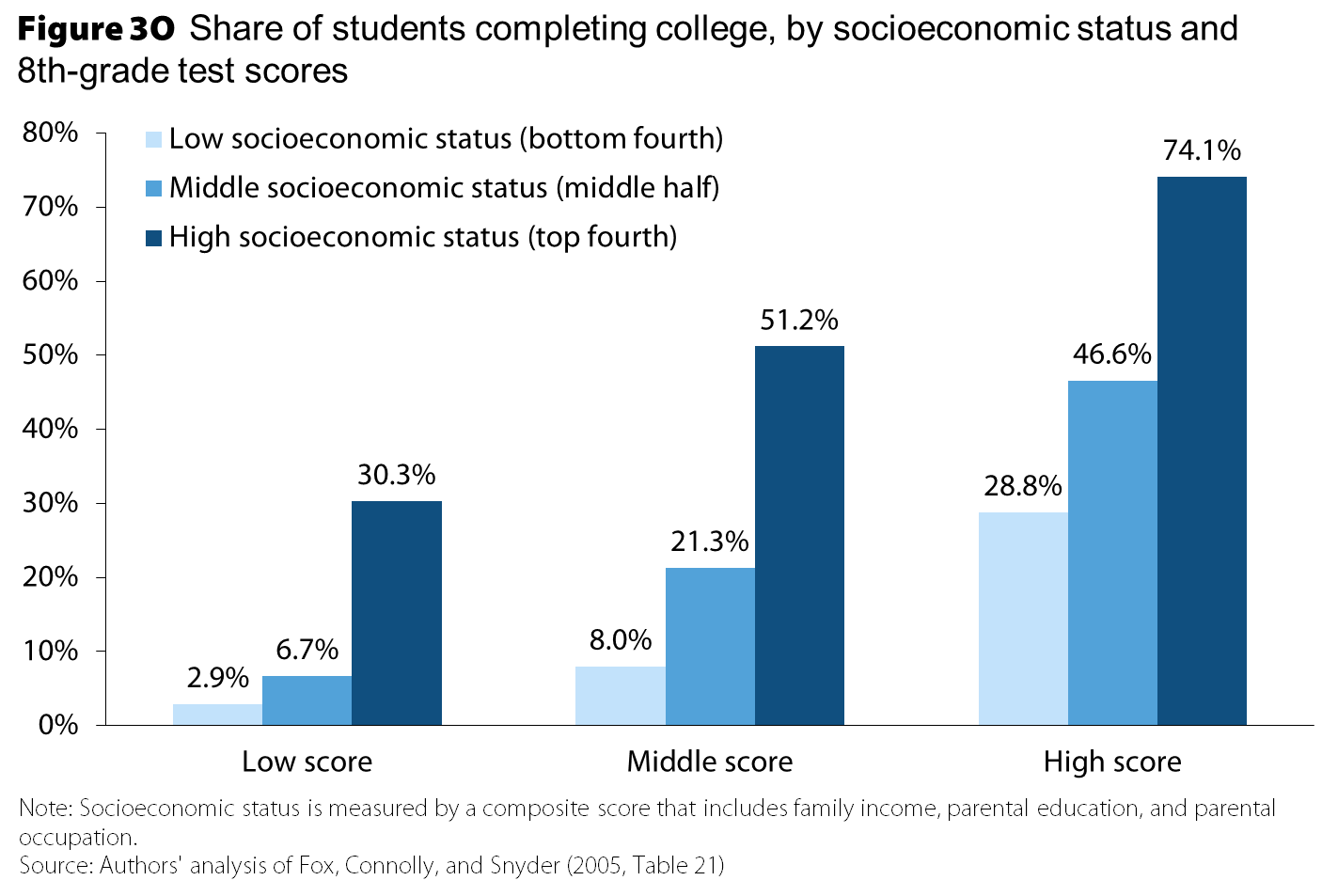 www.epi.org
36
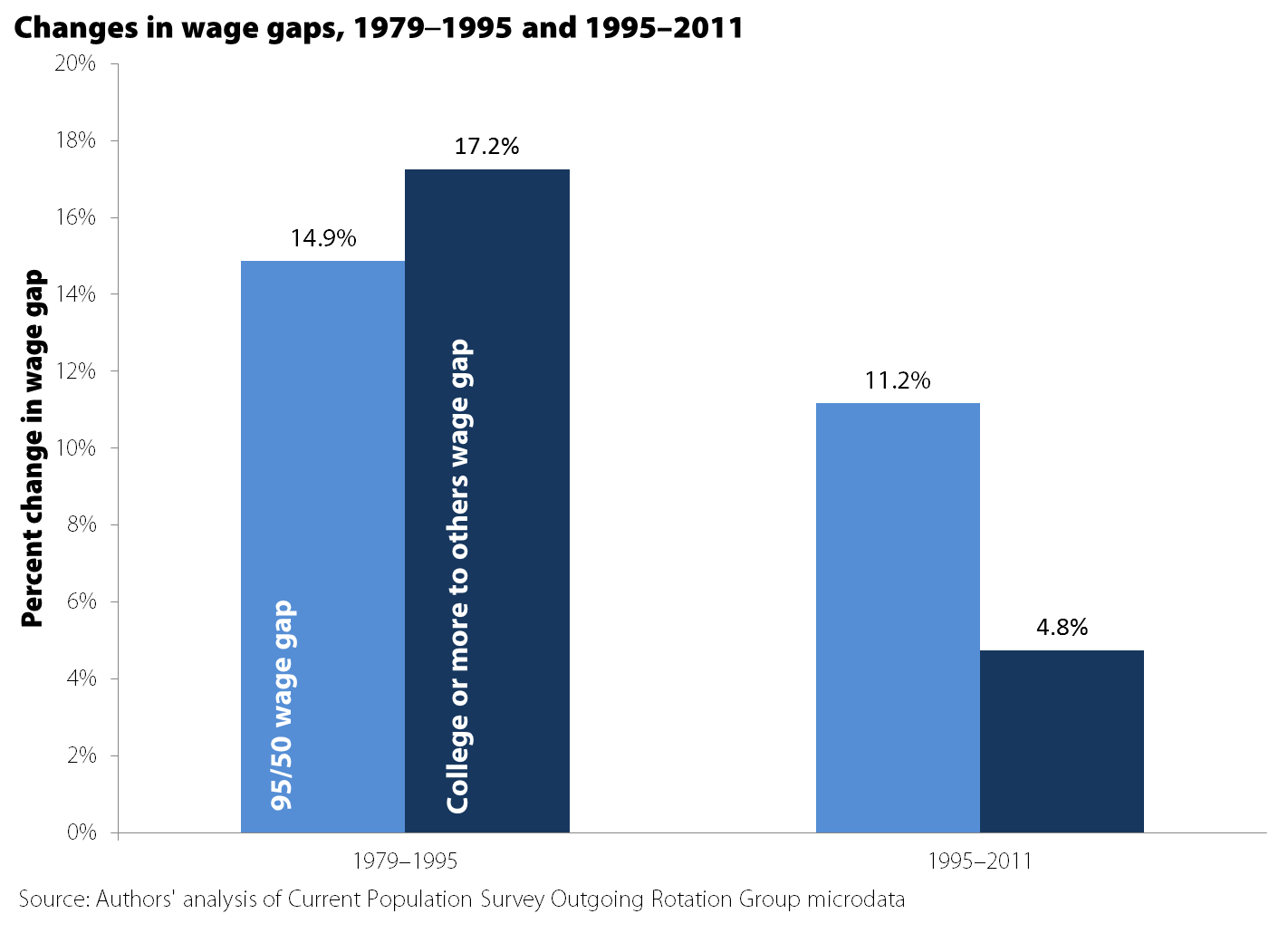 March 9, 2009
www.epi.org
37